Lessons Learned
Jeanne R. Perrone
IDT 610 (Advanced Instructional Design and Technology II)
Lisa Johnson, PhD
May 28, 2019
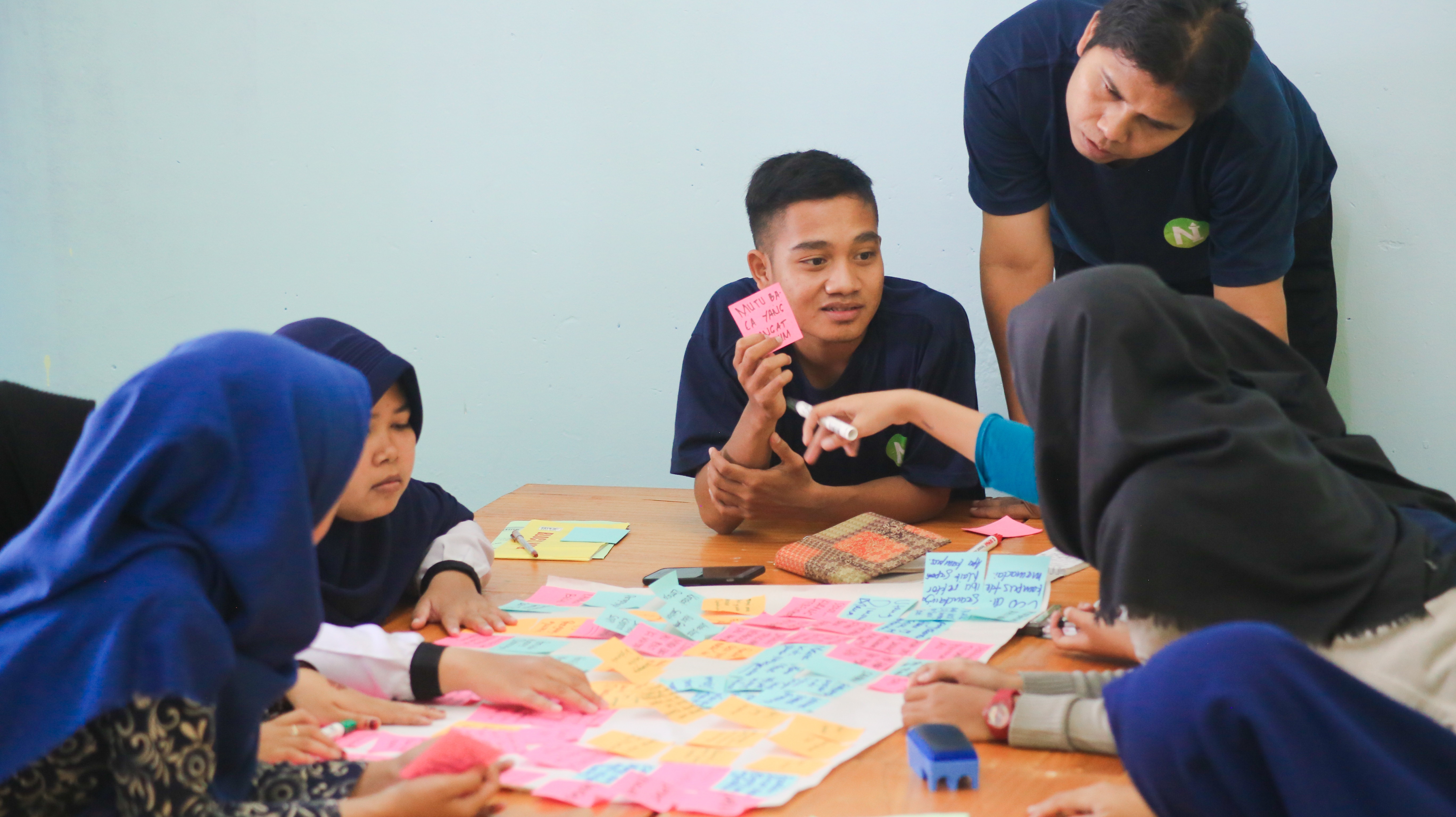 The Purpose of the Instructional Design Process
The field of instructional design (ID) also involves technological processes and resources (Reiser 2018).
Evaluating human performance.
The role of research and theory
Figure 1: Photo by Zainul Yasni on Unsplash
“Instructional design is the theory and practice of design, development, utilization, management, and evaluation of processes and resources for learning (AECT 1977 p. 1).
[Speaker Notes: The Association of Educational Communication and Technology (1977) provided this definition of instructional design.  

“Instructional design is the theory and practice of design, development, utilization, management, and evaluation of processes and resources for learning (p. 1). 
 
According to Reiser (2018), the field of instructional design also involves appropriate technological processes and resources that facilitate learning.  Professionals in the field of instructional design and technology often use systematic procedures to accomplish their goals.   Research and theory are needed for each phase of the product.  Rothwell, Benscoter, King & King (2016) provided an alternate interpretation of instructional design.  They explained that Instructional design is associated with the concept of analyzing human performance problems systematically by identifying the root causes of those problems and investigating various solutions to those problems.  The point is to prepare work-related or relevant instruction intended to improve worker performance.  
Instructional designers follow the International Board of Standards for Training, Performance, and Instruction (IBSTPI), which provides the competencies needed to be a professional and ethical instructional designer.  As an instructional designer, the IBSTPI competencies provide the foundation to design high-quality instruction.  IBSTPI Competency #2 states: “Apply research and theory to the discipline of instructional design” (Koszalka, 2013, p. 24).  The purpose of learning theories, according to Khalil and Elkhider (2016) is to provide the foundation for choosing the instructional strategy that would be the most effective for the project.  The correct instructional strategy can elicit the cognitive processes that best align with the course goals and makes the course effective.]
Every organization has its way of designing instruction.
What influences the decision to follow a specific process?
Mandatory steps that need to be followed in every instructional design.
Definition of ADDIE
Branch (2009) defines ADDIE as a “product design paradigm” to provide the foundation for learning design (p. 1).  
In this presentation of each of the ADDIE phases, three learned lessons will be shared and how they influenced the MSIDT project.
Introduction
[Speaker Notes: Every organization has its way of designing instruction.  Often the process can be either linear or iterative, worked on all at once by one team or divided amongst team members.  According to eLearningDom (2017), the decision to follow a specific process is influenced by many factors: training requirements, client expectations, tools, development time, flexibility, complexity, and budget.  No matter what design process the organization follows, there are mandatory steps in every instructional design.  
	In this presentation, each step of the ADDIE approach will be discussed.  Branch (2009) defines ADDIE as a “product design paradigm” to provide the foundation for learning design (p. 1).  In this presentation of each of the ADDIE phases, three learned lessons will be shared and how they influenced the MSIDT project.]
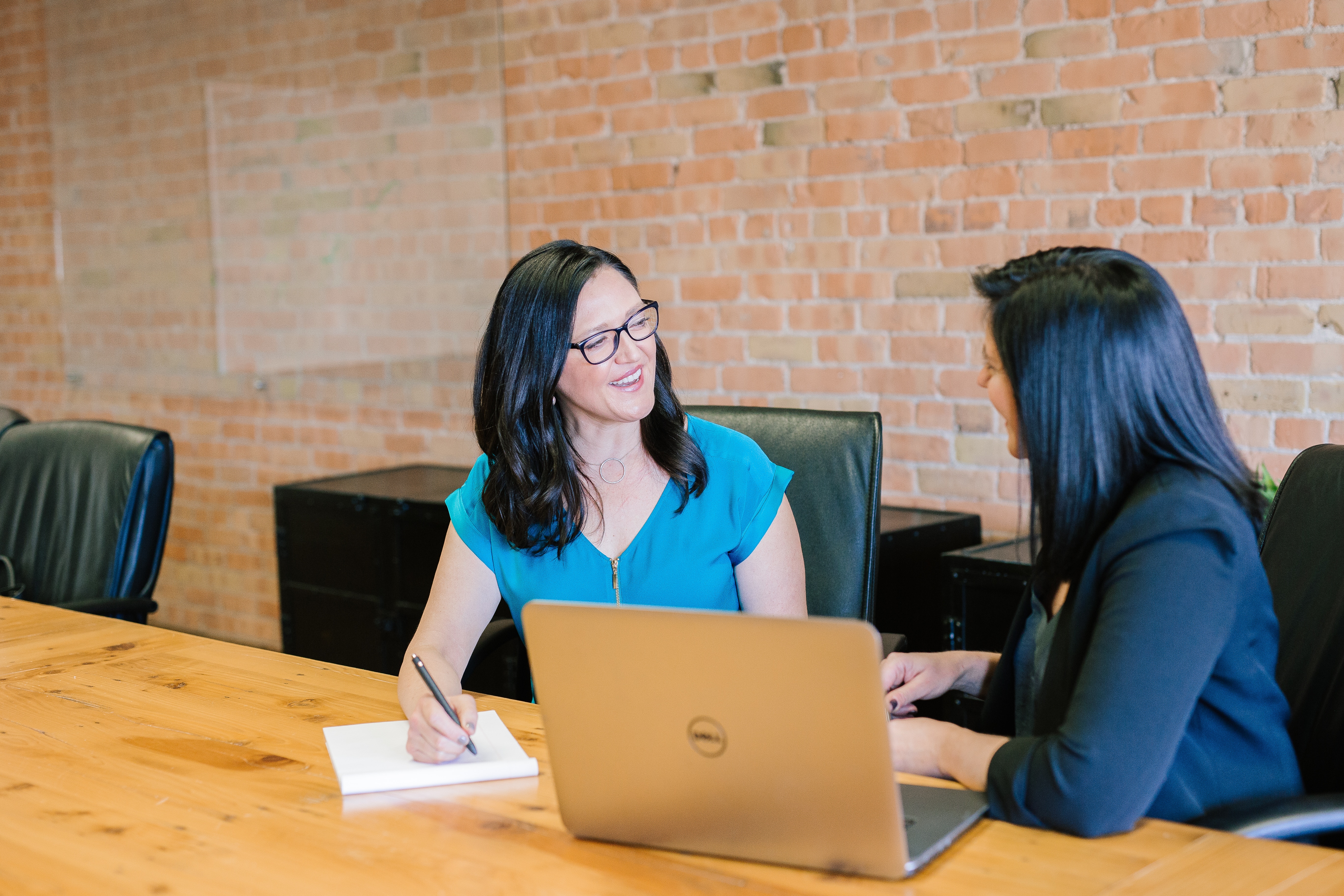 A = Analyze
Purpose of the Analyze phase
Lesson 1: Drop the SME Identity
Helped with objectivity
Lesson 2: Identify the Target Audience
Needed demographics
Prior knowledge 
Effect how the content will be used in the training and fit the learner’s need. (Handshaw 2014)
Lesson 3: Determine Instructional Goals
Skills list with instructional interventions
Figure 2: Photo by Amy Hirschi on Unsplash
[Speaker Notes: The purpose of the Analyze phase is to identify if there are further training needs required to improve the performance of the employee.  A training gap causes learners to be less successful in their first training and when they apply their newly learned skills.  

Lesson 1: Drop the SME Identity
As a Subject Matter Expert (SME), the project had to be approached from the viewpoint of someone who knows nothing about dental radiology.  Initially, it was difficult to examine the project objectively from the members of the target audience who have no experience with dental radiology.  Being more objective would remove bias and assumptions and help determine instructional goals more clearly.

Lesson 2: Identify the Target Audience
Analyzing the characteristics of your target population involves investigation of general participant demographics by age, physical limitations, and gender, what motivates learning, their work, cultural and political environment.  Secondly, getting information on what the learner already knows about the intended training topic.  Handshaw (2014) noted that analysis on both the target population and the current level of knowledge will affect the choice of content and how one will design how the content will be best used for the training.  The analysis helps the designer to fit the learner’s needs.  

Lesson 3: Determine Instructional Goals
A subordinate and prerequisite skills list show the knowledge that is required by the participant before and after the training and is developed into a goal sequence.  Effective instructional interventions are determined to address the identified performance problems found in the task analysis that will best suit the target population.
The content of the course should first allow the participant to quickly navigate through each of the steps in the goal sequence through active learning scenarios to build the confidence of the participant.   According to Handshaw (2014), building participant confidence will assure better retention of the skill and ensure the passing of the skill to the participant’s clinic environment.]
D= Design
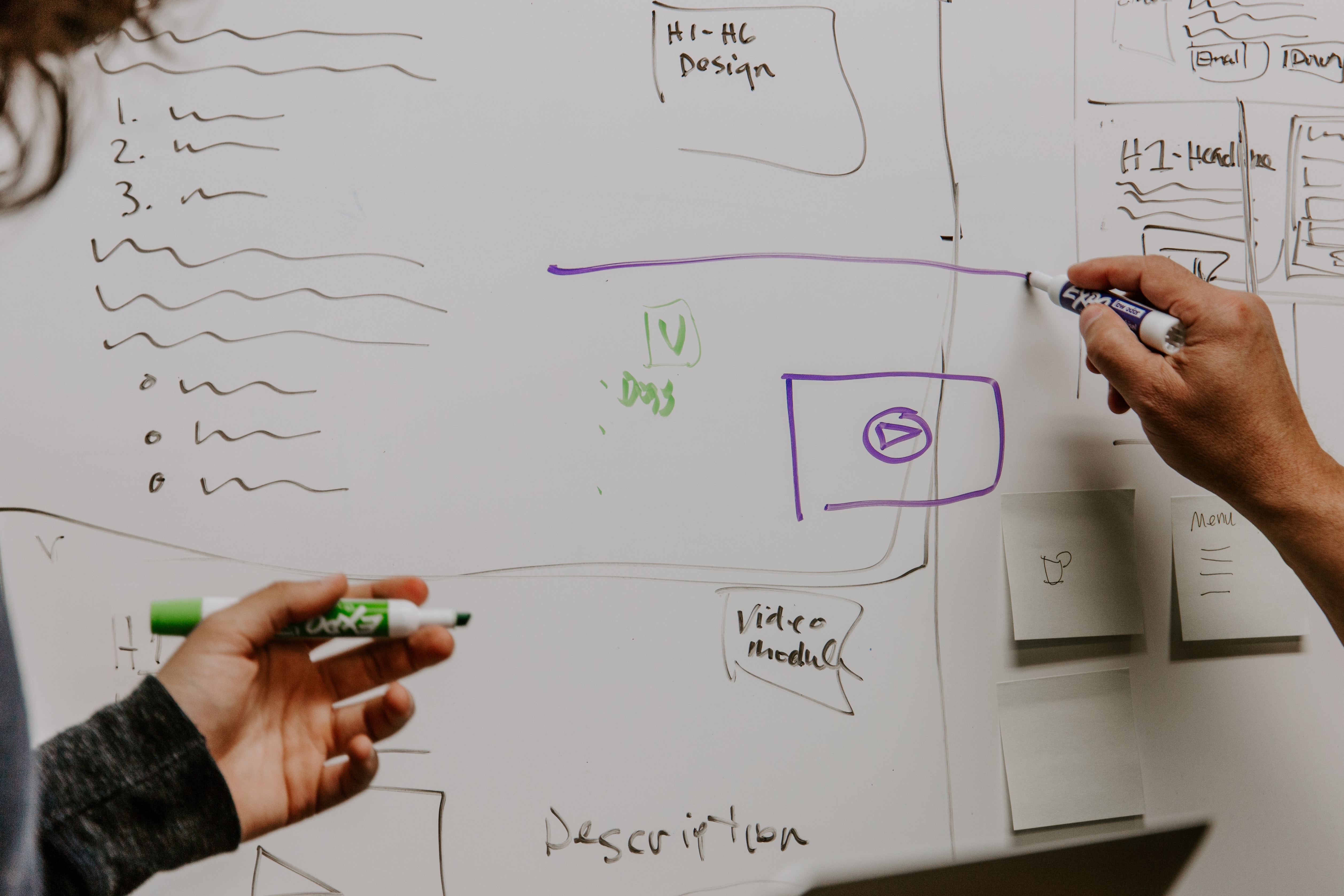 Purpose of the Design phase
Lesson 1: Verify Desired Performances
Needs analysis produced learning goals
Learning goals developed into learning outcomes
Lesson 2: Compose Performance Objectives
Each step of the performance outcome must reflect a cognitive function (Carnegie Mellon Univ 2015)
Lesson 3: Determine Testing Strategies
Measure participant success in achieving performance outcomes
Figure 3: Photo by Kaleidico on Unsplash
[Speaker Notes: The purpose of the Design phase is to decide what activities need to be performed by the participant.  According to Branch, the procedures associated with the design phase are: task inventory, determining performance objectives, determine testing strategies, and calculate return on investment (ROI).

Lesson 1: Verify Desired Performances
The needs analysis produced a list of learning goals for the course.  The learning goals were developed into learning outcomes to focus the training on tasks that will serve as the performance outcomes.  The performance outcomes identify the actions required by the participant to perform the task correctly.  There are three learning goals.    
Identifying the appropriate teeth, set up the correct location of the sensor.
Confirming correct placement of the sensor, set up the correct angulation of the tube head.  
Identify solutions to technique errors found on the finished dental radiograph.

Lesson 2: Compose Performance Objectives
Each learning goal has two to three performance outcomes attached.  Performance outcomes are the measurable steps the participant must perform to show mastery.  Performance objectives must be clear and concise using active action verbs.  According to the Eberly Center at Carnegie Mellon University (2015), each step of the performance outcome must reflect a cognitive function that can be measured by the trainer.  Clearly articulating each step will show the trainer that the participant is performing the correct skills.

Lesson 3: Determine Testing Strategies
The assessments that will be designed for this program will measure participants success in achieving course outcomes and request feedback on their experience with both online and face-to-face training. The content will also have assessments at pre-determined points throughout the training.  Assessments will be given at the end of each unit to ensure the material was completed.  Assessments will be set up to be repeated to allow the participant to improve results as needed.  
 	For this project the targets of the evaluation are: 1) online course navigation, 2) online course feedback, 3) online course knowledge testing, 4) training feedback, 5) participant assessment during training and 6) skill retention after training is completed.  Formative and summative assessments will be the tools used to collect the data needed for evaluation of the program.]
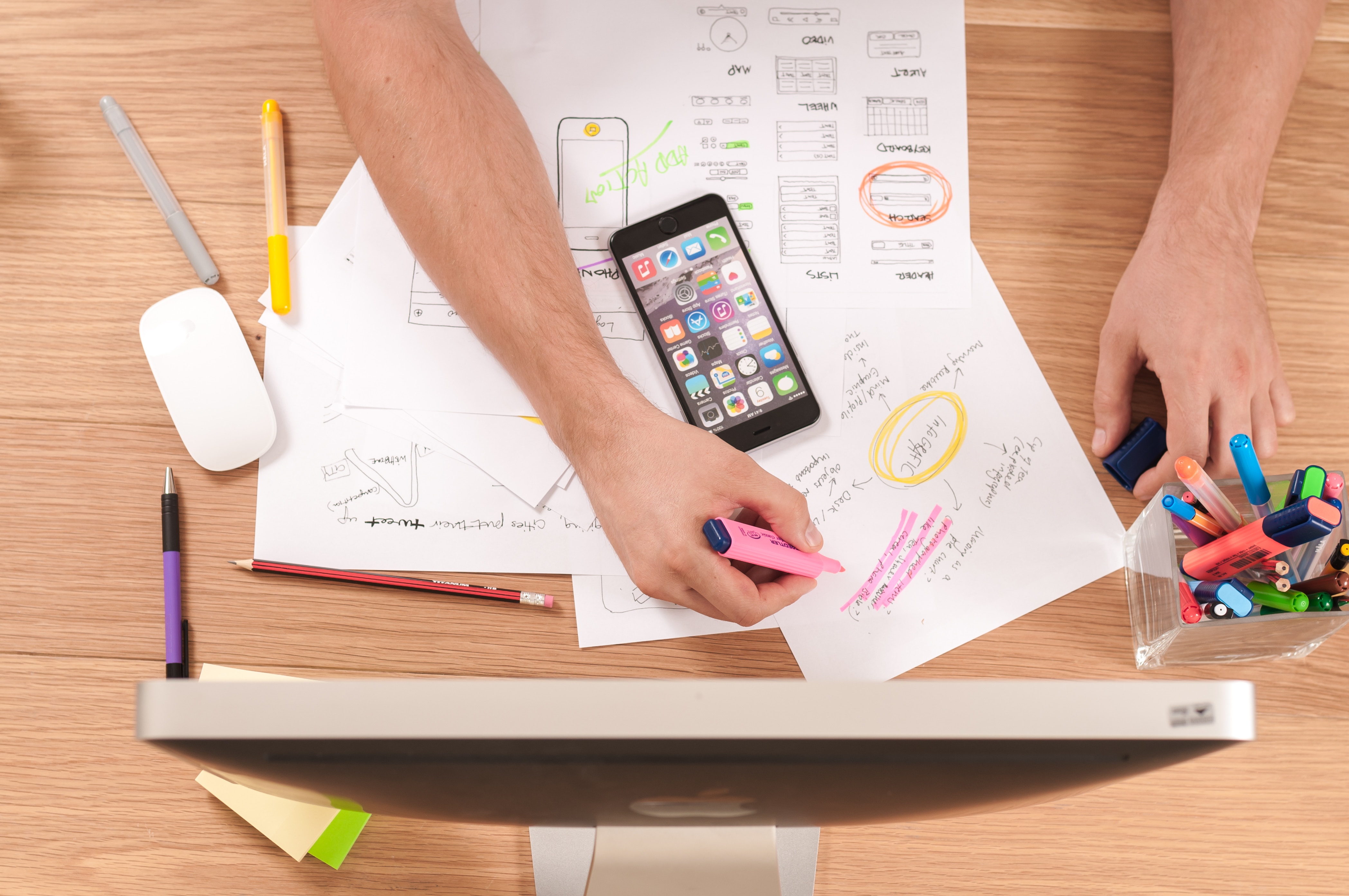 D= Develop
Purpose of the Development phase
Lesson 1: Media for the Project
Choosing learning strategies
Lesson 2: Develop Alpha-Test Model
Prototype of online course.
Lesson 3: Conduct a Pilot Test
Tested on navigation, content and layout.
Figure 4: Photo by William Iven on Unsplash
[Speaker Notes: The purpose of the Develop phase is to validate and generate the learning resources that will be required for the instruction.  It involves organizing the content into a sequence and then deciding which instructional approach that will be used.

Lesson 1: Media for the Project
When choosing learning strategies for this project, the goal is two-fold: 1) how can the participant make connections with the content to their current workday, and 2) make sure the content and delivery can be applied to the participant’s interactions with dental radiography.  All veterinary clinic staff has experience using full-body x-ray, which can be integrated into their experience learning dental radiography.  Dental radiography has an increased learning curve due to the unique oral anatomy of the dog and cat.  This challenge adds difficulty to the learning process and adds new experiences and knowledge to the established knowledge needed to perform full body x-rays.  The increased difficulty can cause frustration depending on the motivation of the participant.  A solution is to make the training process more like a puzzle or game.  They first learn the steps and assess their results each time following a decision tree which builds critical thinking and challenges.  Challenge causes engagement when the facilitator or trainer supports the participant as they work through the puzzle.
	Three media projects were developed for the online portion of the course: 1) a recorded presentation on dental radiology safety, 2) a job aid to provide skill support to the participant, and 3) a course navigation video.  All three of these projects called for the participant to interact with the media. 
The recorded presentation allowed the participant to view a video infographic that promoted the importance of safety.  Graphics were used to add impact to the importance of the topic.  Graphics and facts were timed with the voiceover.  The entire presentation was less than five minutes to keep the participant focused.  The voiceover carried a serious tone to maintain the importance of the subject matter.  Graphics were simple in design to align the graphic to the message.  
The rationale for choosing the job aid was found in the needs analysis.  In the needs analysis, the task of identifying solutions for technical errors has not transferred efficiently from the training environment to the work environment.  A job aid is a tool used to provide additional support or guidance to perform a task.  The job aid would be an instructional material the participant can access once they start using their skill individually.    The job aid should be available both during the training when the participant is learning the skill for the first time and after the training to remember the steps learned.  

Lesson 2: Develop Alpha Test Model
The final working prototype of this MSIDT project will be a functioning course.  A veterinary clinic will purchase dental radiograph equipment and require positioning training.  The clinic will access the training program through a website.  The clinic signs up for the two-part training on the website.  The clinic will have a choice of dates to schedule their face-to-face training and register a group of users.  Once each user is registered, they will have access to a link for the online course to be completed before the date of the face-to-face training.  The course will be presented in two sections: 1) the online pre-course, and 2) the lesson framework for face-to-face training.  The online pre-course prototype will be accessible and reviewable by evaluators.   The face-to-face prototype will provide a full lesson plan with reviewable materials.  
	The online course was what was developed for testing.  A course authoring tool was used to build the prototype course. Essential components of the course were used to test for usability and effectiveness.  Test participant guidelines and instructions were written to conduct the alpha testing.  Test participants were outside the target audience, so the course components could focus solely on the usability and effectiveness of the course to someone with little to no experience in veterinary medicine

Lesson 3: Conduct a Pilot Test
The results of the alpha test of the course prototype brought up issues with navigation, content, and layout.  The data collected provided the foundation needed for course revisions.  The largest change was the need to design the prototype in an LMS rather than an authoring tool.  Moving to the LMS caused the largest loss of time for revisions.  The first LMS was not able to be used for the second round of testing.  A second LMS was found, and the course has been moved there and is in the process of revision.]
I = Implementation
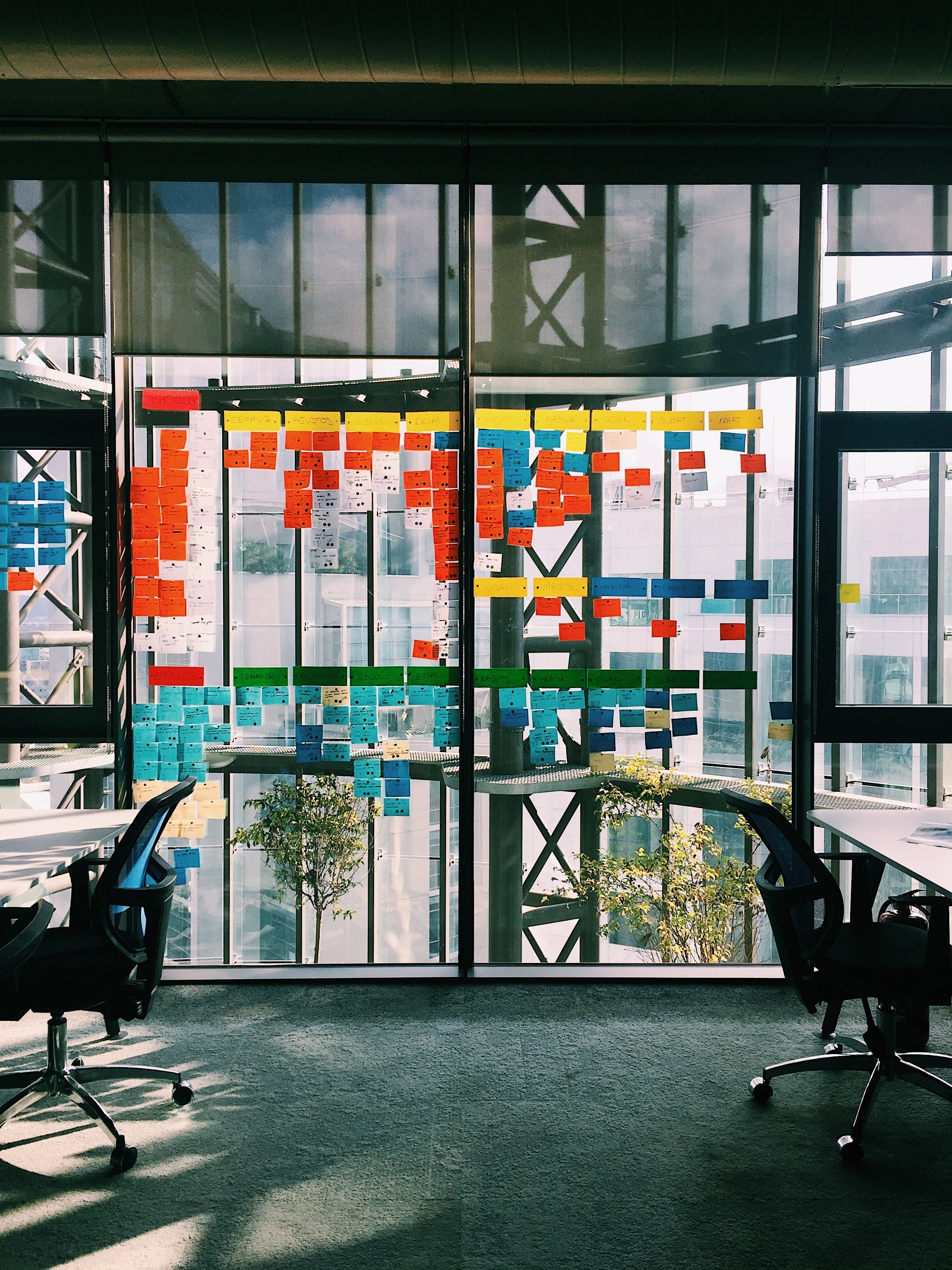 Purpose of the Implementation phase.
Lesson 1: The Facilitator Plan
Develop a facilitator’s guide.
Lesson 2: Navigation Orientation
Course orientation with required performance outcomes.
Lesson 3: Assessment for Course Effectiveness
Performed at the beginning and end of each unit activity.
Figure 4: Photo by İrfan Simsar on Unsplash
[Speaker Notes: The purpose of implementation is to prepare the course for a facilitator and the participant.  According to Branch (2009), the common components of the Implement phase are the learner plan and the facilitator plan.  

Lesson 1: The Facilitator Plan
The final piece of the project is the development of a facilitator’s guide.  The guide will standardize the layout both the online course and the training so that multiple facilitators can provide the training using the same mode of delivery.  In Malcolm’s (2016) article, what makes a successful facilitator guide is context, facilitator expectations, purpose, learning objectives, acceptable activities, and additional resources.  Context explains what the program is and why it is relevant for the team.  Facilitators expectations are clearly defined for each mode of delivery.  A purpose statement allows the facilitator to see what the participant needs to achieve at the end.  Learning objectives will need to be specific and clearly defined.  Having a list of additional resources will add new dimensions to the topic.  Facilitators can add to the list of resources as the needs of the participants become apparent.  The addition of a facilitator guide with the final prototype analysis report will give a clearer idea of how the course will run, who it will benefit, and its relevance to the needs of the veterinary profession.

Lesson 2: Navigation Orientation
For the online test course, the syllabus, the navigation orientation, and the learning objectives will direct the participant through the course.  These three components will also provide opportunities for participants to check that the materials are relevant to their needs in the work environment.  The course objectives will begin to appear at the beginning of each unit to remind the user what the expectations will be for that unit.  
The objectives will be presented either written on the first slide or a short video done by the course presenter.  The benefit of the short video is the opportunity for the user to see the course presenter.  This addition would personalize the learning.  When designing instruction, one needs to examine two tactics: 1) using instructional strategies that best suit the target audience, their knowledge, skills, and abilities (KSAs), the learning environment, and 2) developing features in the content and instruction that interacts with the participant and engages the mind.  Interaction can take place on a person to person level, on a person to social media level and a person to technology level.  According to Moore (2012), what is vital regarding interaction is the closer the participant is to the content, the more engaged the participant, and the deeper the learning experience.

Lesson 3:  Assessment for Course Effectiveness
The prototype course has classroom assessment tests at the beginning and the end of each course activity.  The role these assessments play is to gain feedback from the user based on their experience and knowledge of the topic and how that knowledge has changed after the unit activity has been completed.  The feedback will provide data that examines if the content aligns to the course objectives and if the objectives are being met by the user.  These assessments will be more closely examined when the course is tested to members of the target audience.]
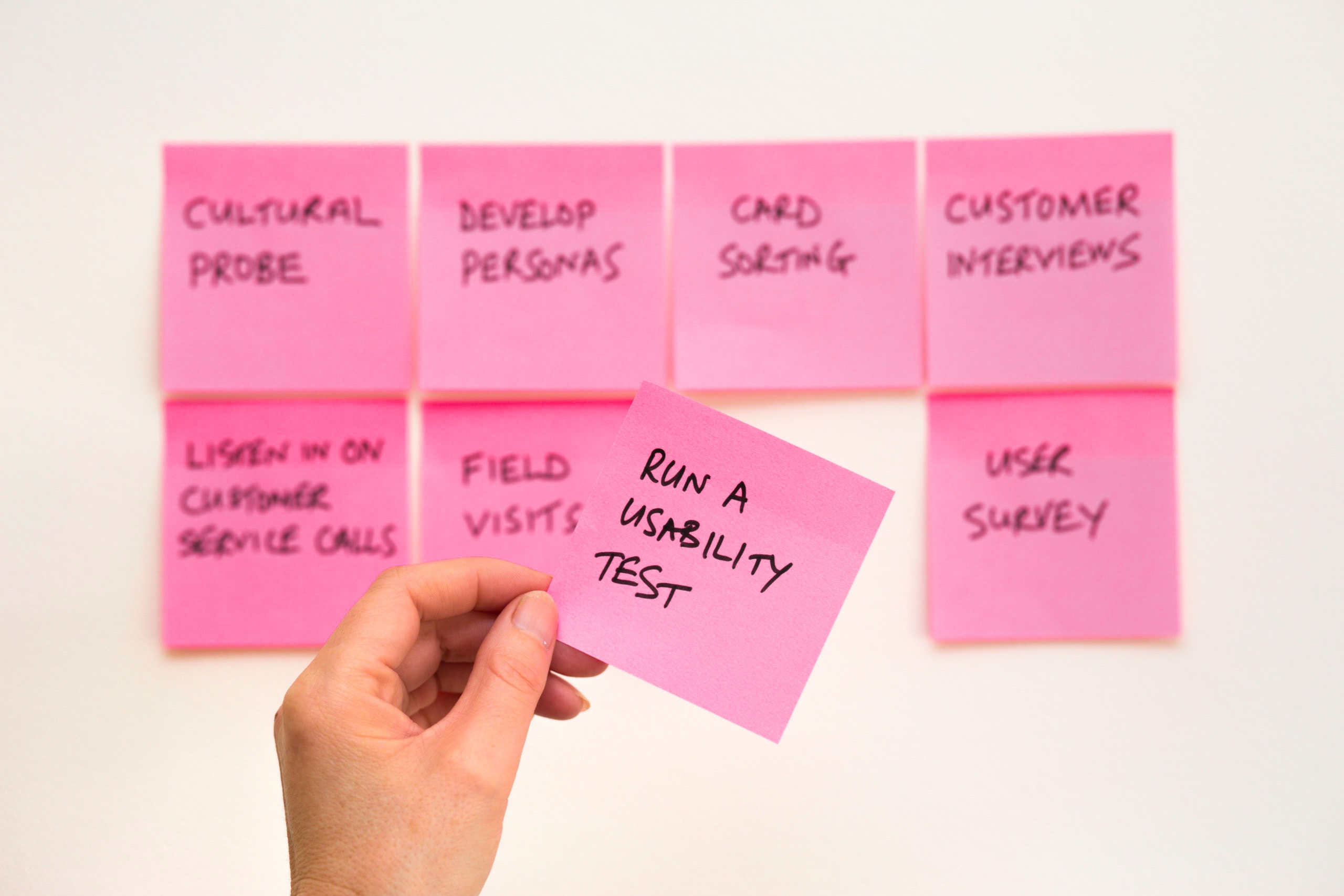 E = Evaluate
Purpose of the Evaluate phase
Lesson 1: Formative and Summative Assessments
Lesson 2: Select Evaluation Tools
CIPP
SCM
Lesson 3: Conduct Practice Evaluations
Are we testing for the information needed to evaluate the effectiveness of the course?
Figure 5: Photo by David Travis on Unsplash
[Speaker Notes: The purpose of the Evaluation phase is to assess the quality before and after implementation.  The evaluation criteria should be determined for all the phases of the ADDIE process. Areas to be measured are participant performance during and after the training, accountability for the training activities, and determining the degree of success for the training program.  

Lesson 1: Project Formative and Summative Assessments
According to McDavid (2013), formative assessments or evaluations are used to provide feedback and advice to which is used to improve the program.  Spector et al. (2016) note that the purpose of formative assessment is to support learning.  The integration of formative assessments into teaching brings about an improvement in student performance and promote learner skills (p. 58).  Formative assessments are critical to an instructor’s ability to adapt lessons and check for student understanding.  Adapting lessons and checking for student understanding is necessary for evaluation of this MSIDT project as this will turn into a data collection point in the summative assessment to see if skills are retained in the short and long term.
	Summative assessments, according to McDavid (2016), looks at whether the program has achieved its intended objectives.  In the case of this project, the summative evaluation will examine if the skills learned during the online and face-to-face training can be used by the participant initially after the training is complete and after time has passed.  The summative assessment takes the outcomes of the program and examines its effectiveness for the participants.  McDavid says that summative assessments “ask the tough questions” to see if the program is worth the time and energy put into it.   
 
Lesson 2: Select Evaluation Tools
For this MSIDT project, the data will be collected using three types of assessments.  The first tool will be in the form of diagnostic assessments specifically a self-instructional reaction evaluation to check for issues with course navigation, and the difficulty of the unit materials a post-course survey for feedback on the participant’s experience.  The second tool will be formative assessments using participant feedback of their evaluation of their progress, rubric-based observations to grade their completion of the course outcomes, and unit quizzes.  The third tool will be a summative assessment using post-training surveys to assess long-term skill retention. 
	The CIPP model.  The CIPP Model is a framework that provides formative and summative assessments.  The model is commonly performed with the confines of the organization.  The model evaluates context, input, process, and product.  Stufflebeam (2005) explains that the formative and summative evaluations look at particular questions.  The formative assessment examines what needs to be done, how it should be done, is it being done, and is it succeeding?  The summative evaluation studies: 1) if the right participants were reached, 2) if the participant’s needs were met, 3) if the gains were sustained and 4) if the gains were transportable and adaptable for effective use elsewhere.  The focus of the CIPP Model is to find ways to improve and strengthen.  
	The fact that the CIPP model uses both formative and summative evaluations to collect data which is a goal for assessment for this project.  The evaluation objective questions Stufflebeam (2005) mentions in the formative and summative assessments would provide valuable insight into the effectiveness of my project.  The summative assessment measures how well the participants were using the training in their work environment.  This feedback will be collected in two points of the training: 1) after the online course and 2) after Dental Radiology Training: Part 2 at three and six months.  
  
	The Success Case Method (SCM).  The Success Case Method measures how well a training program or an initiative is working.  The method, according to Brinkerhoff (2005), identifies those factors that make the program successful and those factors that make the program unsuccessful.  Participants are revisited after the training to see whether the training skills were relevant or successfully performed at their work.  The results are then divided into those participants that are completing the skills and those that were not successfully performing those skills.  The most and least successful are then interviewed to acquire details as to why they were successful and unsuccessful.  These results are compiled into a story-based presentation.  
The Success Case Method, like CIPP, revisited participants after the training was completed.  What is unique about the Success Case Method in comparison with CIPP is the post-survey interview to dig deep into nature and the extent of their success or failure.  First, the data from the interviews can bring out details that the course evaluation, the online course, or the face-to-face training didn’t cover.  Second, the goal of the evaluation is to record the very best that the program is producing to establish its effectiveness and the value of the skills taught.  This method would be an excellent way to determine the effectiveness of this project.  
An evaluation plan that combines looking at the whole program such as CIPP while examining the successes and failures would make a beneficial feedback loop that continues to bring learning opportunities for the instructional designer and effective programs for the participants.  	
 
Lesson 3: Conduct Practice Evaluations
It is important when developing evaluation tools that they are pretested.  According to McDavid, Huse & Hawthorne (McDavid, 2013), evaluations can come from various data sources.  It is important to pretest the planned evaluation tools to ensure that they are testing for the information needed to evaluate the effectiveness of the course or program.  If one has one or more flawed data collection instruments due to ambiguity, questions not ordered properly, or missing key questions, the whole evaluation can be undermined.  Once the evaluation has been pretested, then the evaluation can be pilot tested.]
References
Branch, R. (2009). Instructional design: The ADDIE approach. New York: Springer-Science + Business 	Media, LLC. doi:10.1007/978-0-387-09506-6

Brinkerhoff, R. (2005). Success case method. In S. Mathison (Ed.), Encyclopedia of Evaluation. 	Thousand Oaks. doi:10.4135/9781412950558

Carnegie Mellon University Eberly Center for Teaching Excellence (2015).  Articulate your learning 	objectives. (2015). 	Retrieved from Carnegie Mellon University Eberly Center for Teaching 	Excellence: http://www.cmu.edu/teaching/designteach/design/learningobjectives.html

Educational technology: Definition and glossary of terms. (1977). Washington D.C.: Association for 	Educational Communication and Technology.

Handshaw, D. (2014). Training that delivers results: Instructional design that aligns with business 	goals. New York: Amacon.

Instructional design process: A step-by-step guide. (2017, March 22). Retrieved from 	eLearningDom: https://elearningdom.com/instructional-design-process-guide-step-by-step/
References
Khalil, M. E. (2016). Applying learning theories and instructional design models for 	effective instruction.  Advances in Physiology Education, 40(2), 147-156. 	doi:10.1152/advan.00138.2015

Koszalka, T. R.-E. (2013). Instructional Designer Competencies (4th ed.). Charlotte: 
	Information Age Publishing.

Malcolm, C. (2016, November 15). What makes a great facilitator guide. Retrieved from 	LinkedIn: https://www.linkedin.com/pulse/what-makes-great-facilitator-guide-       catriona-malcolm/

McDavid, J. H. (2013). Program evaluation and performance measurement: An 	introduction to practice (2nd ed.). Los Angeles: Sage Publications. Retrieved 	from https://content.ashford.edu/

Moore, M. K. (2012). In Distance education: A systems view of online learning (3rd ed.). 	Belmont, CA: Wadsworth Cengage Learning.
References
Reiser, R. (2018). What field did you say you were in? In  J. V. Robert A. Reiser 	(Ed.), Trends and issues in instructional design and technology (4th ed.). 	New York: Pearson. Retrieved from 	https://content.ashford.edu/books/Reiser.7039.18.1

Rothwell, W. B. (2016). Mastering the instructional design process: A systematic 	approach (5th ed.). Hoboken: John Wiley & Sons, Inc.

Spector, J. I. (2016). Technology-enhanced formative assessment for 21st-century 	learning. Educational Technology & Society, 19(3), 58-71. Retrieved from 	http://www.ifets.info/

Stufflebeam, D. (2005). CIPP model (context, input, process, product). In S. 	Mathison (Ed.), Encyclopedia of Evaluation. Thousand Oaks: Sage 	Publications, Inc. doi:10.4135/9781412950558